Химия
7
класс
Тема : Химическая формула и выводы на ее основе. Валентность. Понятие об индексах
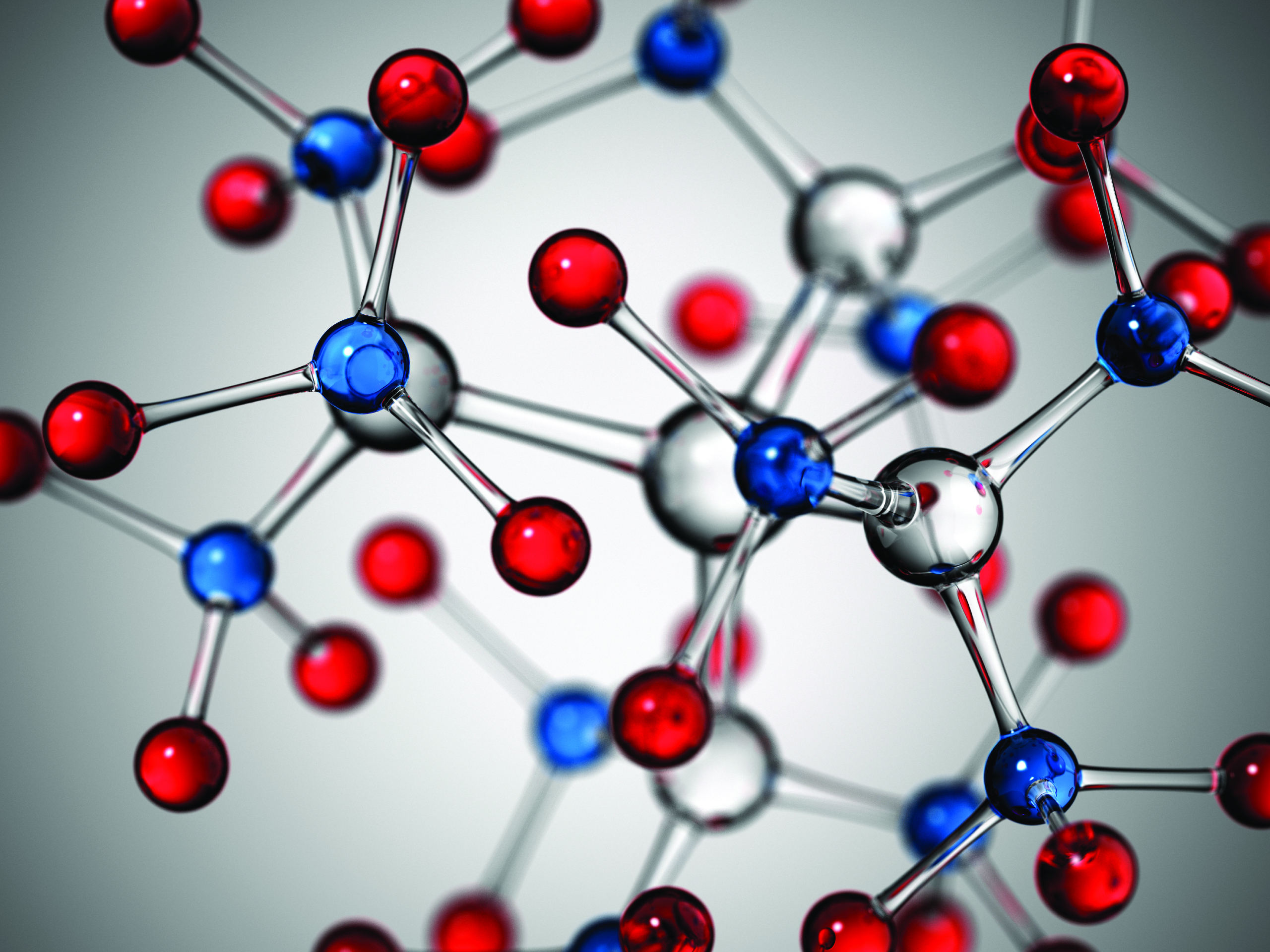 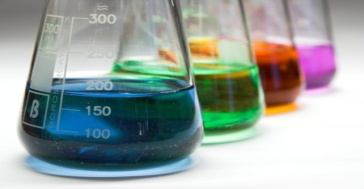 ПОВТОРЕНИЕ ПРОЙДЕННОЙ ТЕМЫ
1. В газах молекулы движутся хаотично. 
2. При одинаковых условиях молекулы газа взаимодействуют слабее, чем молекулы жидкости.  
3. Твердые тела сохраняют свой объем при любых условиях. 
4. При 0оС вода может находиться как в жидком, так и в твердом состоянии. 
5. Газ не сохраняет ни форму ни объема в обычных условиях. 
6. Жидкости в обычных условиях сохраняют объем форму.
[Speaker Notes: Пытались взаимосвязьвеществ]
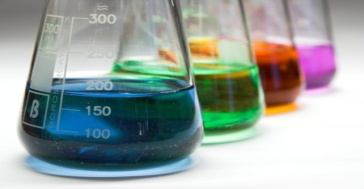 ПОВТОРЕНИЕ ПРОЙДЕННОЙ ТЕМЫ
1. В газах молекулы движутся хаотично. Да 
2. При одинаковых условиях молекулы газа взаимодействуют слабее, чем молекулы жидкости. Да 
3. Твердые тела сохраняют свой объем при любых условиях. Нет 
4. При 0оС вода может находиться как в жидком, так и в твердом состоянии. Да
5. Газ не сохраняет ни форму ни объема в обычных условиях. Да
6. Жидкости в обычных условиях сохраняют объем форму. Нет
[Speaker Notes: Пытались взаимосвязьвеществ]
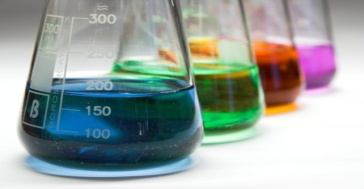 ХИМИЧЕСКАЯ ФОРМУЛА
Каждому атому в составе вещества соответствует свой химический знак. Значит, состав вещества можно выразить на основе соответствующих знаков атомов, составляющих вещество, т.е. иначе говоря, с помощью химической формулы.
     Химическая формула — это выражение состава вещества с помощью химических знаков и индексов.
Н2SО4
NaCl
C6H12О6
О2
СО2
[Speaker Notes: Пытались взаимосвязьвеществ]
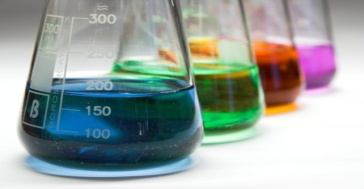 ХИМИЧЕСКАЯ ФОРМУЛА
Мы видим, что в химии при письме вместо названий используют формулы веществ. Как вы думаете, почему?
СО2
О2
Н2О
НCl
NaCl
[Speaker Notes: Пытались взаимосвязьвеществ]
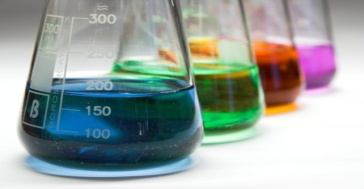 ХИМИЧЕСКАЯ ФОРМУЛА
Действительно, формулы веществ записывать быстрее, они занимают мало место и к тому же несут много информации.
Наша задача сегодня – узнать, что такое химические формулы и научиться видеть ту информацию, которую они содержат
Н2О
[Speaker Notes: Пытались взаимосвязьвеществ]
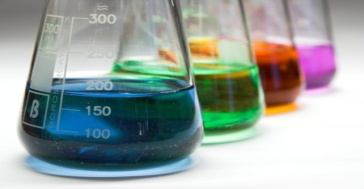 ХИМИЧЕСКАЯ ФОРМУЛА
Н2О
Химическая формула
условная запись состава вещества с помощью
химических знаков
и индексов
[Speaker Notes: Пытались взаимосвязьвеществ]
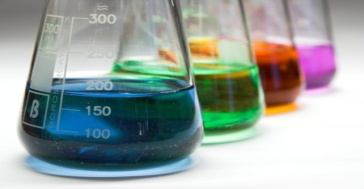 ХИМИЧЕСКАЯ ФОРМУЛА
Н2О
химические знаки
индекс
О
показывает количество атомов в молекуле
Н
Н
[Speaker Notes: Пытались взаимосвязьвеществ]
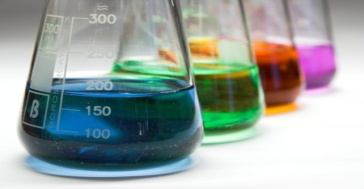 ХИМИЧЕСКАЯ ФОРМУЛА
Н2О
2
1) 1 молекула
Как быть, если нам нужно указать не одну молекулу, а несколько: 2, 3 и т. д.?
О
О
Н
Н
Н
Н
Это делают с помощью коэффициента
[Speaker Notes: Пытались взаимосвязьвеществ]
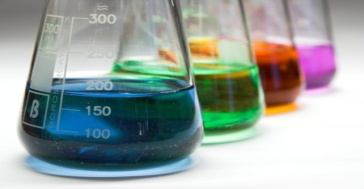 ХИМИЧЕСКАЯ ФОРМУЛА
3
Н2О
индекс
показывает количество атомов в молекуле
показывает количество молекул
коэффициент
[Speaker Notes: Пытались взаимосвязьвеществ]
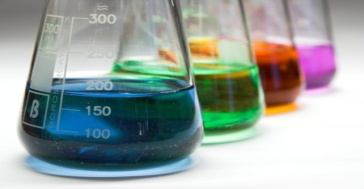 ХИМИЧЕСКАЯ ФОРМУЛА
Н2SO4
3
3 молекулы содержат 2 атома водорода, 1 атом серы, 4 атома кислорода
В 3 молекулах содержится 6 атома водорода, 
3 атома серы, 12 атома кислорода
[Speaker Notes: Пытались взаимосвязьвеществ]
ВАЛЕНТНОСТЬ ХИМИЧЕСКИХ ЭЛЕМЕНТОВ
Валентностью называется способность атомов одних элементов присоединять определенное число атомов других элементов.
Н2SО4
NaCl
О2
СО2
[Speaker Notes: Пытались взаимосвязьвеществ]
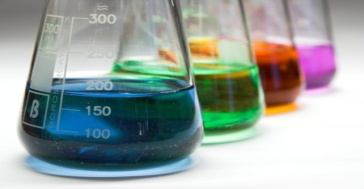 ХИМИЧЕСКАЯ ФОРМУЛА
С постоянной валентностью
[Speaker Notes: Пытались взаимосвязьвеществ]
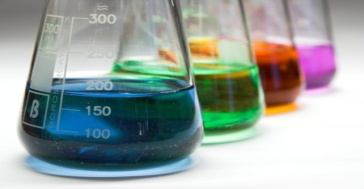 ХИМИЧЕСКАЯ ФОРМУЛА
C переменной валентностью
[Speaker Notes: Пытались взаимосвязьвеществ]
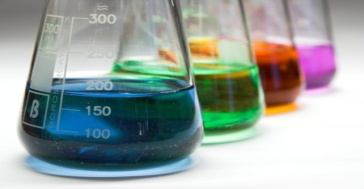 ХИМИЧЕСКАЯ ФОРМУЛА
Алгоритм составления химической формулы бинарного соединения по известным валентностям.

 Запишите рядом знаки химических элементов, которые входят в состав  вещества.
Над знаками химических элементов поставьте их валентность.
Определите наименьшее общее кратное валентностей обоих элементов.
Разделите наименьшее общее кратное на валентность каждого элемента.  Полученный ответ  является индексом.
[Speaker Notes: Пытались взаимосвязьвеществ]
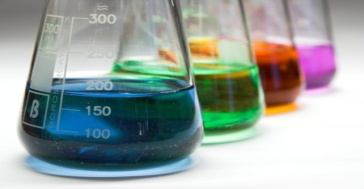 ХИМИЧЕСКАЯ ФОРМУЛА
Cоставление химических формул по валентности:
6
2
III
II
II
I
Аl O
H  S
2
3
2
: I = 2
6
: : III =2
2
:  II = 3
: II =1
6
2
[Speaker Notes: Пытались взаимосвязьвеществ]
ВАЛЕНТНОСТЬ ХИМИЧЕСКИХ ЭЛЕМЕНТОВ
Алгоритм определения валентности  по химической формуле вещества.

Запишите формулу вещества.
 Обозначьте известную валентность элемента.
Найдите число единиц валентности атомов известного элемента, умножив валентность элемента на количество  его атомов.
Поделите число единиц валентности атомов на количество атомов другого элемента. Полученный ответ и является искомой валентностью.
[Speaker Notes: Пытались взаимосвязьвеществ]
ВАЛЕНТНОСТЬ ХИМИЧЕСКИХ ЭЛЕМЕНТОВ
Определение валентности элементов по формулам их соединений.
4
СO2
6
IV
II
II
III
Fe2O3
2 х II =
4
3 х II =
6
4
: 1 = IV
6
: 2 = III
[Speaker Notes: Пытались взаимосвязьвеществ]
ВАЛЕНТНОСТЬ ХИМИЧЕСКИХ ЭЛЕМЕНТОВ
Графическое изображение формул. Формулы веществ можно изображать графически. При графическом изображении каждая валентность обозначается черточкой.
[Speaker Notes: Пытались взаимосвязьвеществ]
ВАЛЕНТНОСТЬ ХИМИЧЕСКИХ ЭЛЕМЕНТОВ
K   S                                            Mg  N

       Mg  Si                         C   Cl

       Fe  Cl                            Ca  F
II
II
I
III
..
..
..
..
3
2
2
II
I
IV
IV
..
..
..
..
4
2
II
I
I
II
..
..
..
..
2
2
[Speaker Notes: Пытались взаимосвязьвеществ]
ВАЛЕНТНОСТЬ ХИМИЧЕСКИХ ЭЛЕМЕНТОВ
Составьте  химические формулы соединений с кислородом следующих химических элементов:
- ZnO
а) цинка
 б) меди(I)
 в) фосфора(V)
 г) натрия
- Cu2O
- P2O5
- Na2O
[Speaker Notes: Пытались взаимосвязьвеществ]
ЗАДАНИЕ ДЛЯ САМОСТОЯТЕЛЬНОЙ РАБОТЫ
1. Прочитать § 9  (стр. 30 - 33)
2. Письменно ответить на вопросы 1- 4 ( стр. 33)
3. Определите валентность в химических формулах следующих веществ:
 Cr2O3, Re2O7, TeO3, SnO2, In2O3.
[Speaker Notes: Пытались взаимосвязьвеществ]